NÂNG CAO HIỆU QUẢ TỔ CHỨC CÁC TRÒ CHƠI VẬN ĐỘNG TRONG MÔN GDTC CHO HỌC SINH LỚP 4
GIÁO VIÊN: PHẠM VĂN NAM
Đơn vị công tác: Trường Tiểu học Lê Hồng
Lí do chọn biện pháp
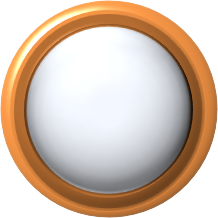 Góp phần tích cực để giáo dục, rèn luyện cho học sinh phát triển trở thành con người toàn diện.
1
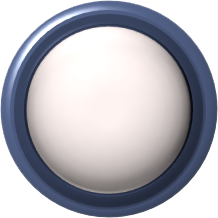 Các trò chơi vận động được sử dụng trong quá trình giáo dục thể chất đều mang tính mục đích rõ ràng.
2
Thực trạng
Dạy học chưa đáp ứng theo sở thích, NL của HS.
Còn hình thức, chưa có sự  đổi mới các trò chơi
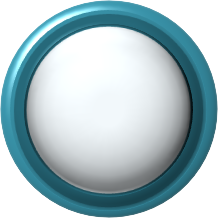 Giáo viên
Chưa quan tâm đến việc chuẩn bị, sử dụng đồ 
dùng dạy học.
Chưa dành đủ thời lượng tổ chức các trò chơi.
.
Chưa đổi mới tuyên dương, khen thưởng
Thực trạng
Học sinh
Luật chơi phức tạp, yêu cầu khả năng nhớ và tuân thủ nhiều bước.
E dè, thiếu tự tin, lo lắng khi phải thi đấu hoặc chơi cùng các bạn.
CÁCH THỨC, QUÁ TRÌNH ÁP DỤNG:
1. Nắm chắc các trò chơi vận động.
2. Chuẩn bị, khai thác hiệu quả đồ dùng.
3. Đổi mới hình thức tổ chức.
4. Đưa trò chơi dân gian vào chương trình.
5. Ứng dụng CNTT vào tổ chức các trò chơi.
Giải pháp 1: Nắm chắc các trò chơi vận động.
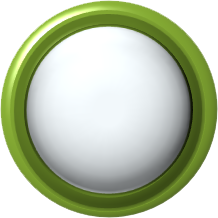 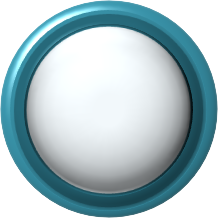 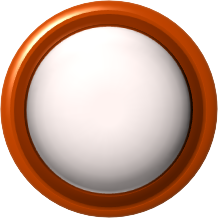 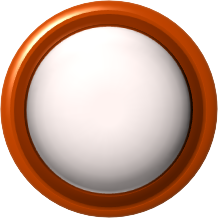 3
4
1
2
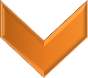 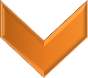 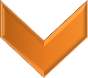 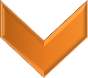 Giáo viên nghiên cứu chương trình để nắm được các trò chơi vận động.
Chương trình GDTC đưa vào một số trò chơi mới,…
Xác định mục đích của từng trò chơi, cách thức tổ chức để định lượng thời gian.
Nắm được các bước tổ chức các trò chơi vận động.
Lựa chọn đồ dùng phù hợp với trò chơi.
Sắp xếp vị trí để đặt đồ dùng đảm bảo tính khả thi.
Hướng dẫn sử dụng đồ dùng để không vi phạm luật trước khi chơi.
Giải pháp 2: Khai thác hiệu quả đồ dùng học tập
Chuẩn bị đồ dùng là cần thiết.
Đồ dùng, thiết bị đa dạng, phong phú, mang tính đặc trưng.
Giải pháp 3:  Đổi mới hình thức tổ chức các trò chơi.
Tổ chức trò chơi  kết hợp với âm nhạc.
Sử dụng những bài nhạc sôi động, nhịp nhanh với những trò chơi tổ chức dưới hình thức   thi đấu
Sử dụng những bài nhạc nhẹ nhàng, nhịp điệu vừa phải với những trò chơi  rèn khả năng phối hợp vận động
Giải pháp 3:  Đổi mới hình thức tổ chức các trò chơi
Tổ chức trò chơi kết hợp với âm nhạc.
Sử dụng đồ dùng dạy học để thay đổi hình thức tổ chức.
Giải pháp 3:  Đổi mới hình thức tổ chức các trò chơi
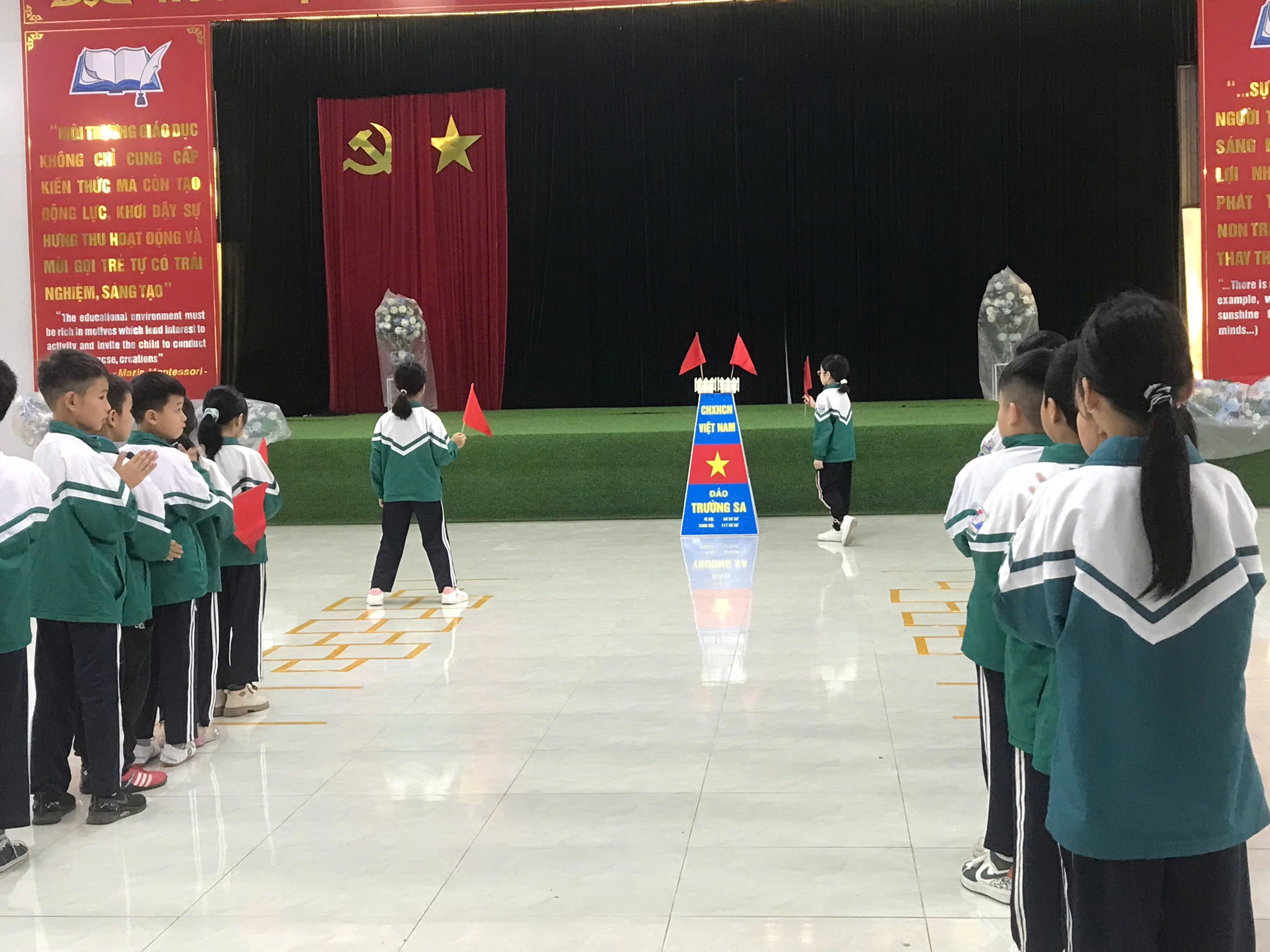 TRÒ CHƠI NHẢY Ô TIẾP SỨC
Giải pháp 3:  Đổi mới hình thức tổ chức các trò chơi
Tổ chức trò chơi kết hợp với âm nhạc.
Sử dụng đồ dùng dạy học để thay đổi hình thức tổ chức
Đổi mới hình thức tổ chức  trò chơi thông qua việc sáng tạo các câu chuyện
Giải pháp 3:  Đổi mới hình thức tổ chức các trò chơi
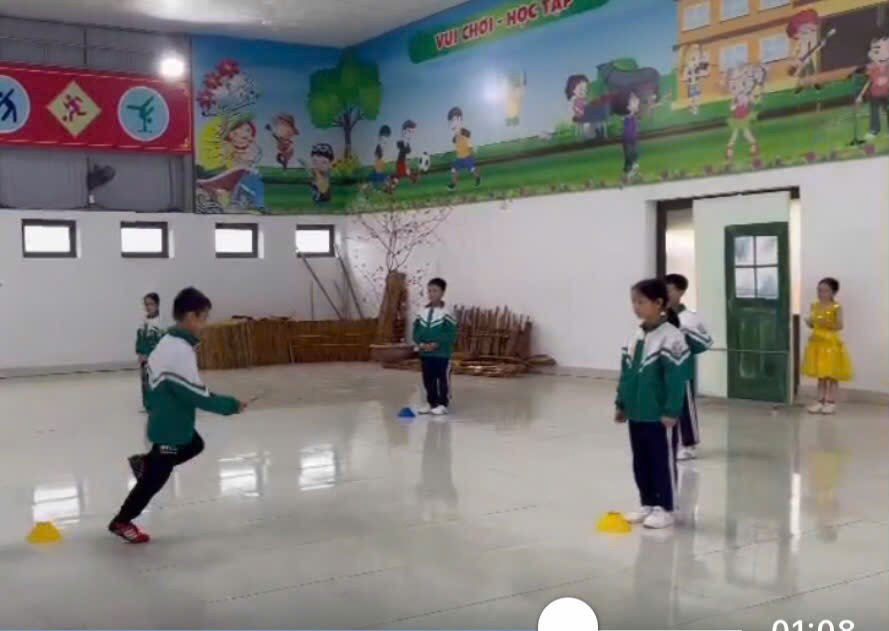 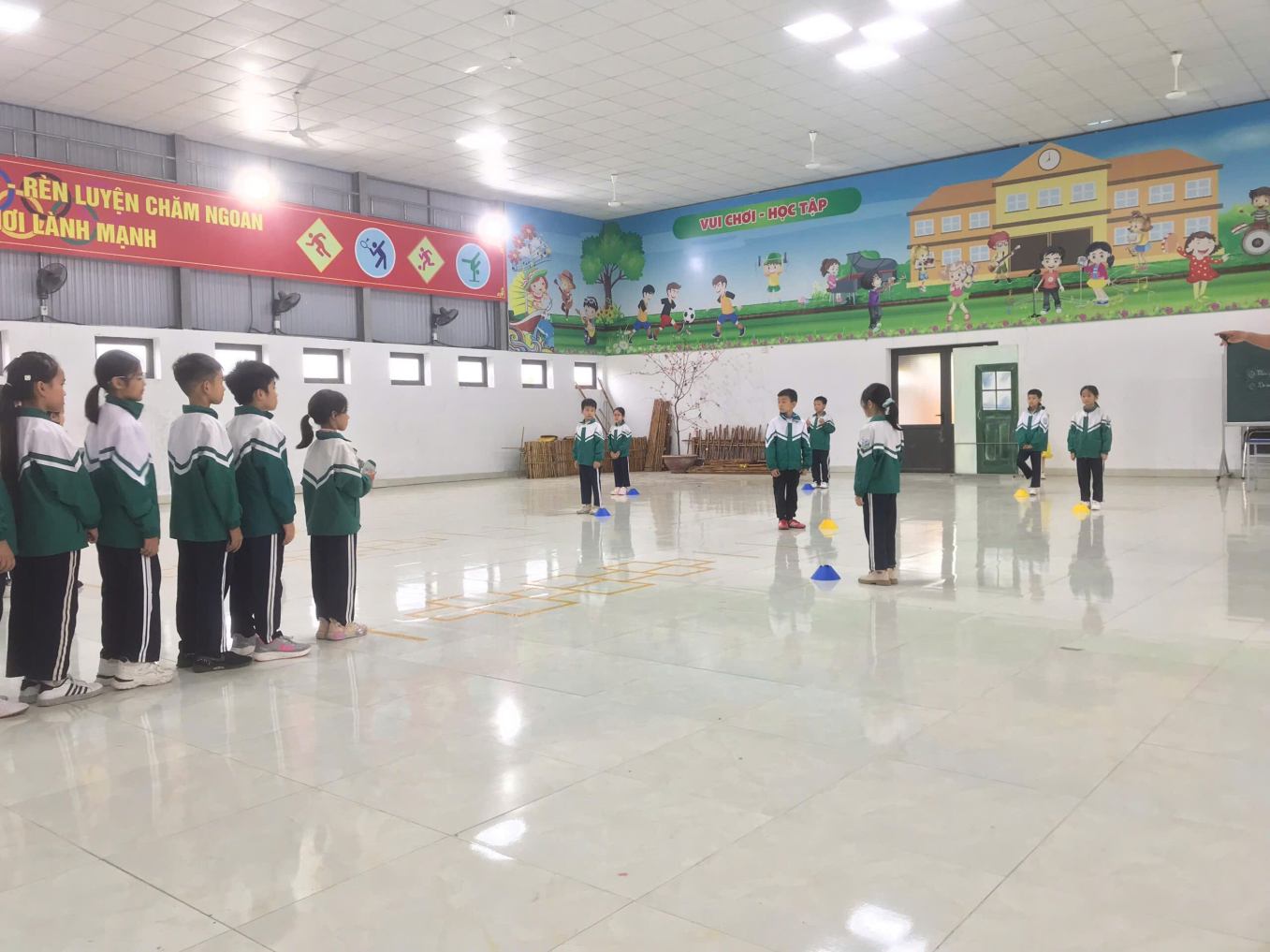 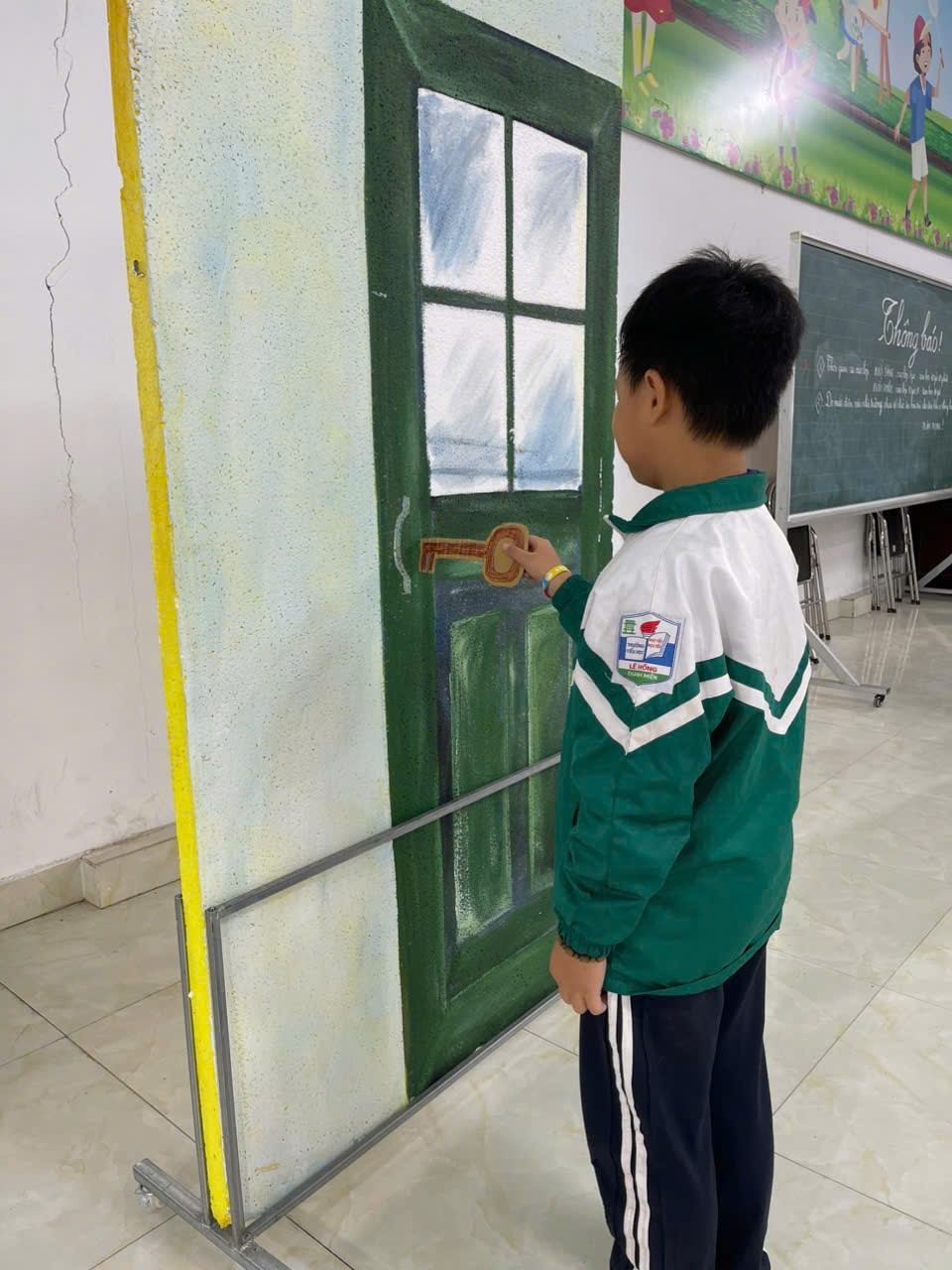 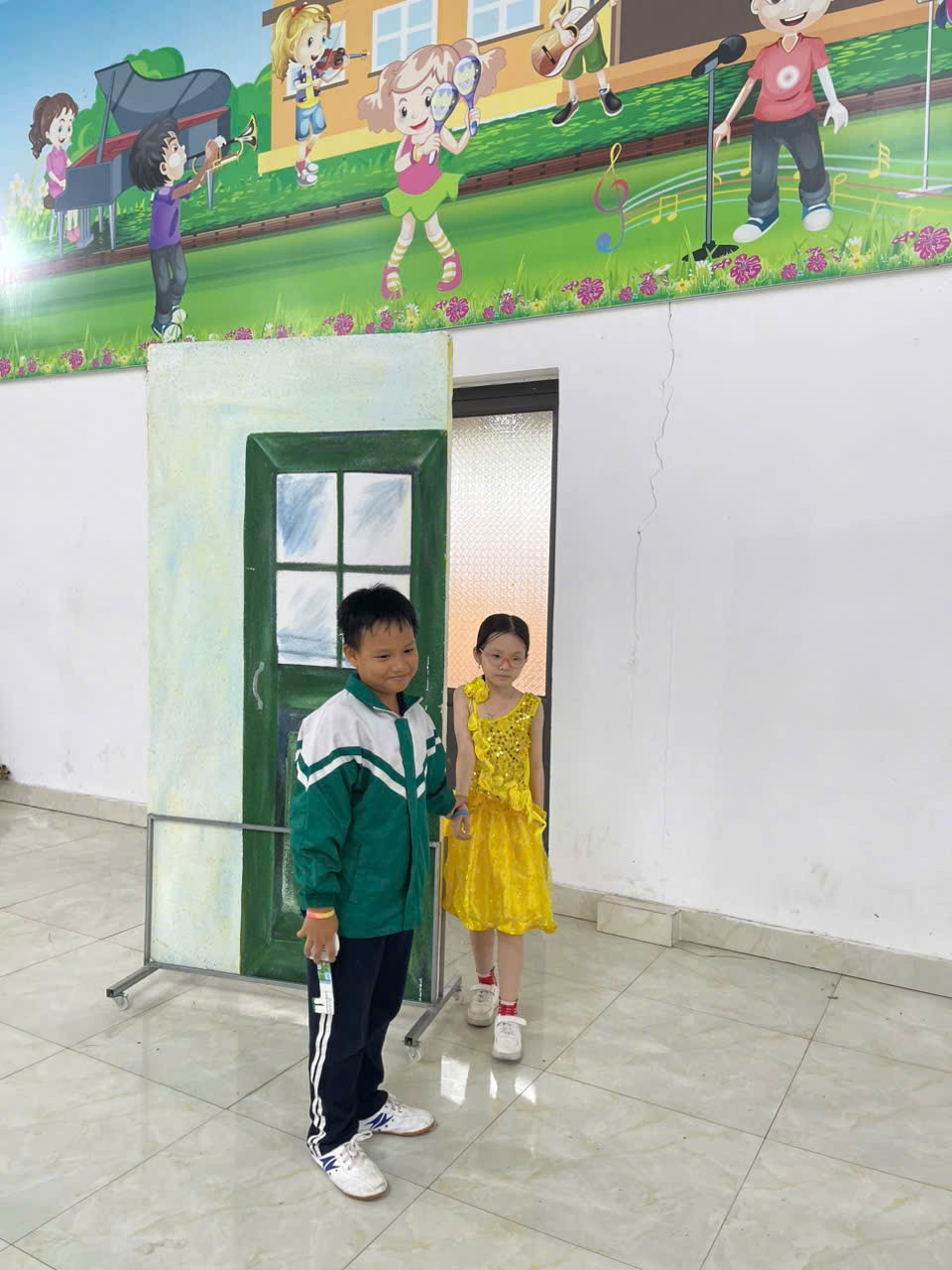 TRÒ CHƠI LÒ CÒ TiẾP SỨC
Giải pháp 3:  Đổi mới hình thức tổ chức các trò chơi
Tổ chức trò chơi kết hợp với âm nhạc.
Sử dụng đồ dùng dạy học để thay đổi hình thức tổ chức
Đổi mới hình thức tổ chức thông qua việc sáng tạo các câu chuyện
Thay đổi cách chơi, luật chơi.
TRÒ CHƠI VÒNG TRÒN SIÊU TỐC
Giải pháp 4: Đưa một số trò chơi dân gian vào trong chương trình dạy học.
Chủ động, sáng tạo trong việc tổ chức các hoạt động dạy học.
Lựa chọn trò chơi phù hợp với nhu cầu, khả năng và nhận thức của trẻ.
Trò chơi dân gian cần đảm bảo nguyên tắc gắn kết với  mục tiêu vận động của bài học.
TRÒ CHƠI CƯỚP CỜ
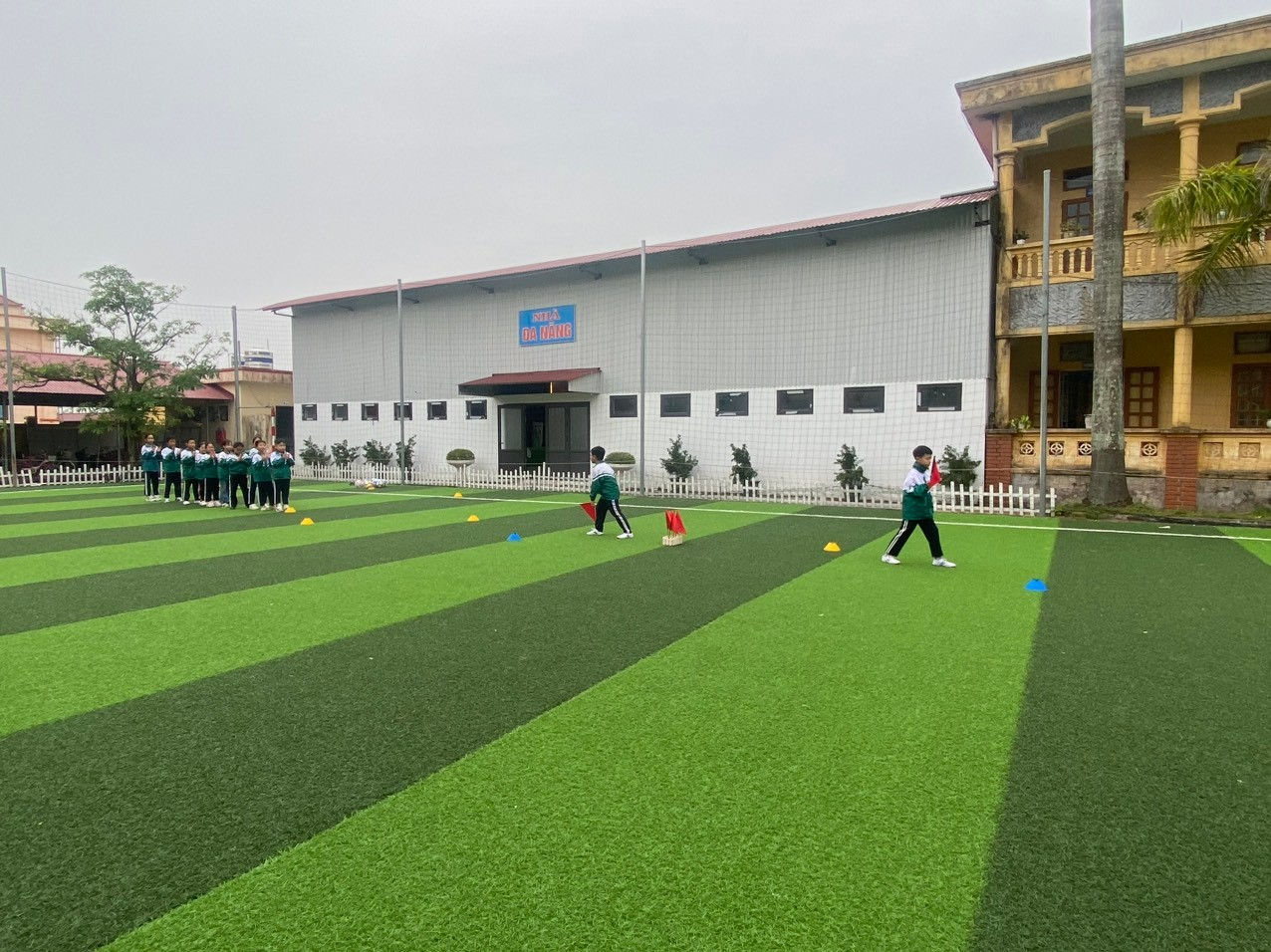 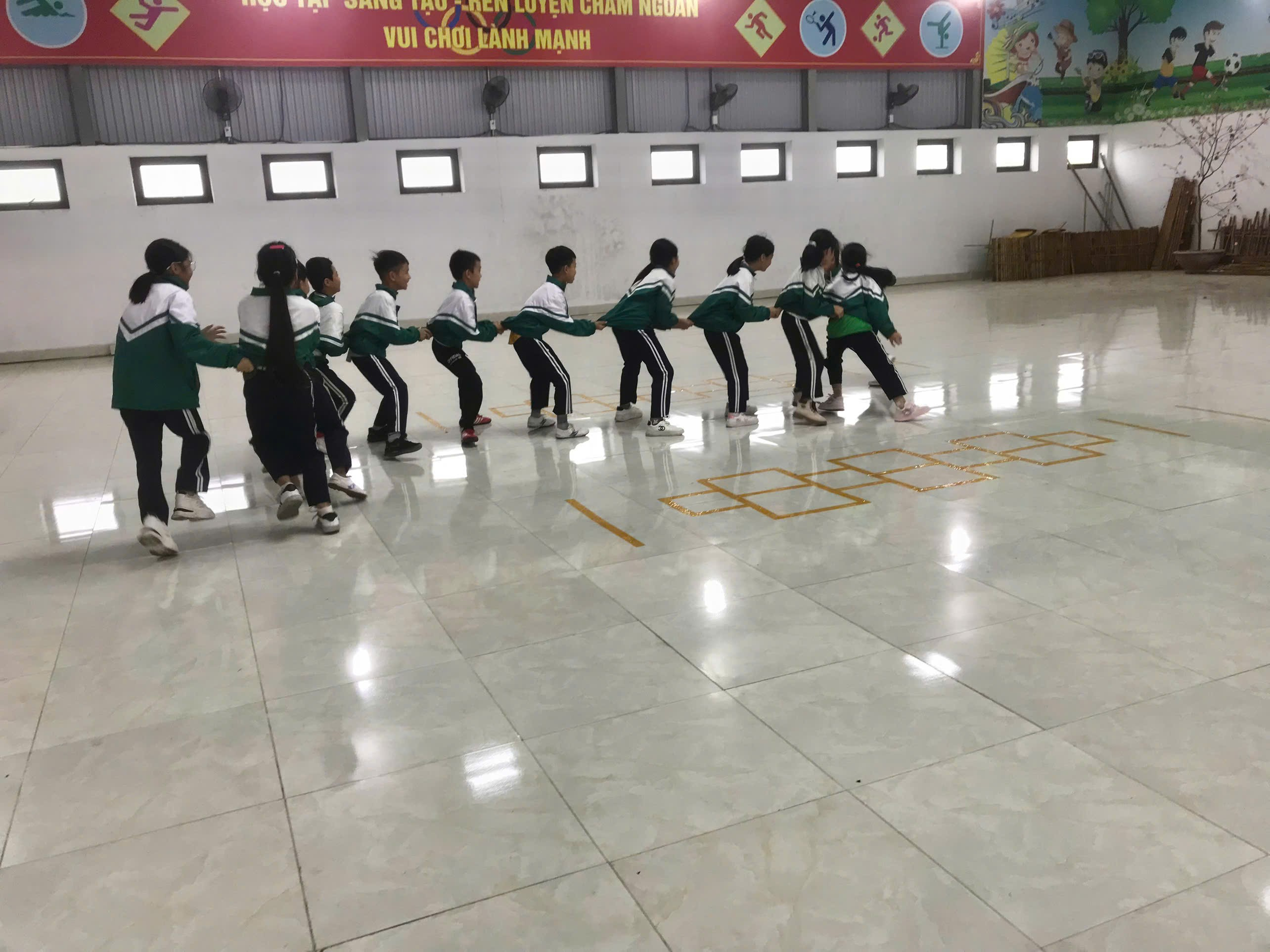 TRÒ CHƠI RỒNG RẮN LÊN MÂY
Sử dụng video hướng dẫn và mô phỏng trò chơi.
Giải pháp 5: Ứng dụng CNTT.
Sử dụng ứng dụng quản lí lớp học.
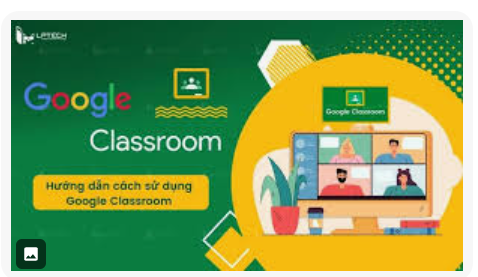 Giải pháp 5: Ứng dụng CNTT.
Sử dụng video hướng dẫn và mô phỏng trò chơi.
Giải pháp 5: Ứng dụng CNTT.
Sử dụng ứng dụng quản lí lớp học.
Dùng ứng dụng đo sức khỏe và vận động
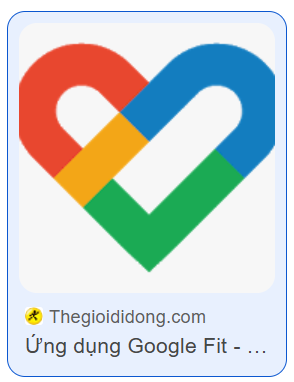 Giải pháp 5: Ứng dụng CNTT.
Các em hứng thú hơn trong quá trình tham gia trò chơi
Tính mới và hiệu quả của biện pháp mang lại
Yêu thích môn học hơn.
Rèn được ý thức phẩm chất như: Kiên trì, chịu khó, nhẫn nại
KHẢ NĂNG  ÁP DỤNG VÀ KIẾN NGHỊ ĐỀ  XUẤT
Khả năng áp dụng:
Đề xuất, kiến nghị:
Đem lại hiệu quả cao trong giảng dạy
Địa phương cần có sự đầu tư kinh phí, CSVC về bãi tập, sân chơi
Áp dụng được với tất cả các khối lớp
PGD tham mưu với các cấp trang bị đầy đủ dụng cụ, thiết bị
Có tính khả thi cao
Thank You!